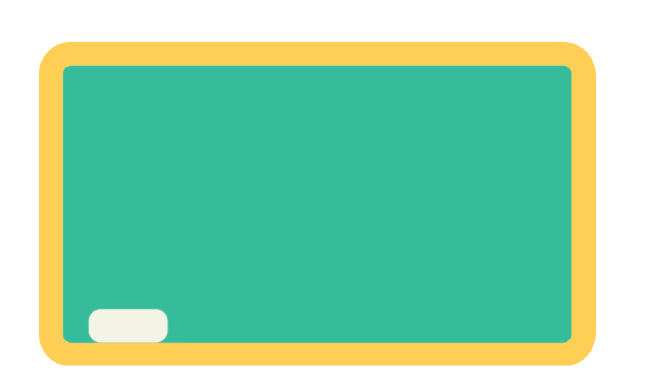 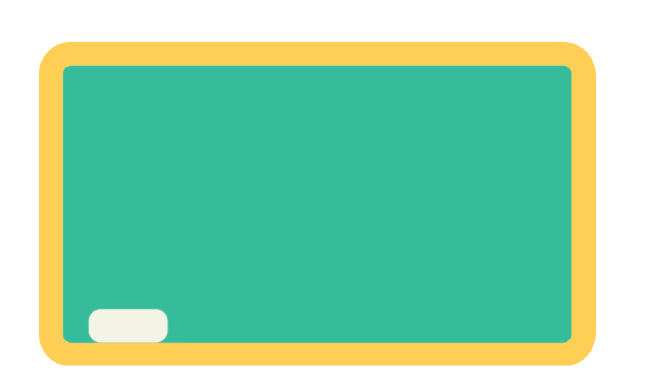 .?.
400
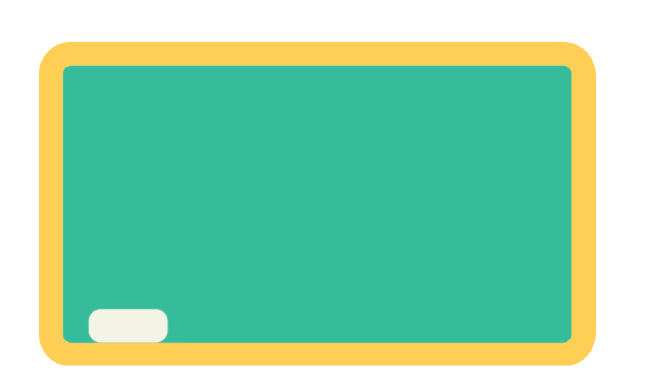 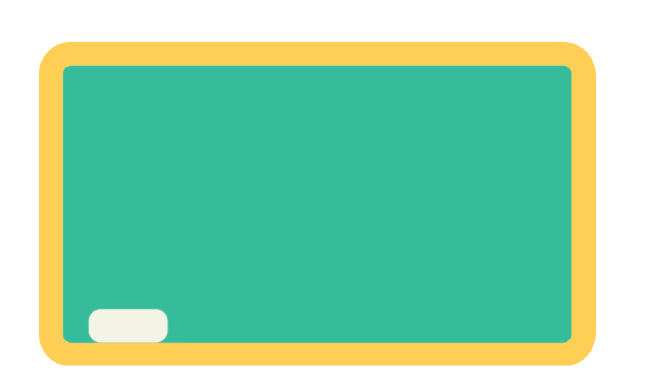 .?.
6
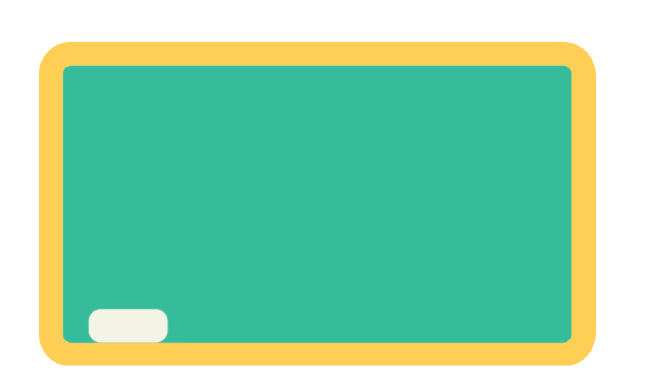 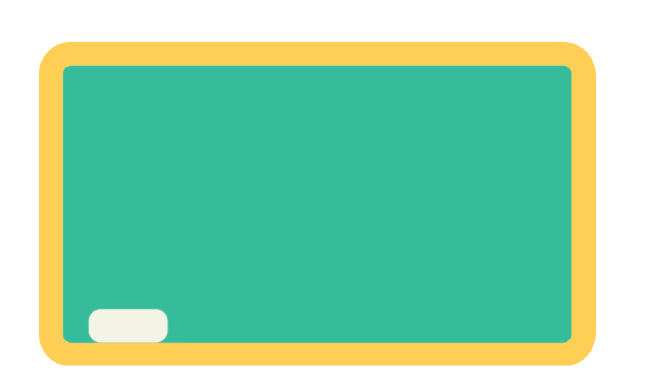 .?.
550
[Speaker Notes: Thiết kế: Hương Thảo – Zalo 0972.115.126. Các nick khác đều là giả mạo, ăn cắp chất xám]
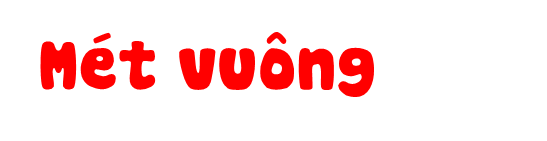 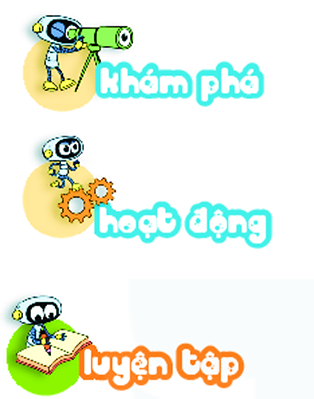 Có đơn vị đo diện tích nào lớn hơn những đơn vị đã học không nhỉ?
Tớ muốn thử tính diện tích của nền căn phòng, nhưng tính ra xăng-ti-mét vuông thì hơi khó.
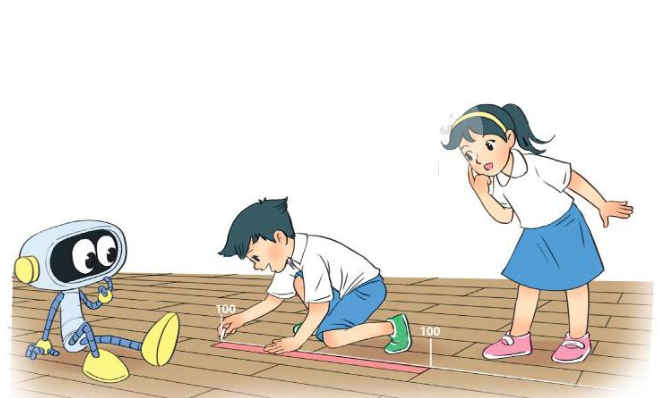 Cậu đang đo gì vậy?
Một mét vuông (1 m²)
Hình vuông có diện tích là 1 m2 và được chia thành 100 hình vuông nhỏ, mỗi hình vuông nhỏ có diện tích là 1 dm2
1 m
1 dm²
1 dm
0
Mét vuông là diện tích của hình vuông có cạnh dài 1 m
Mét vuông viết tắt là m2.
1m2 = 100 dm2
Để đo diện tích người ta còn dùng đơn vị: mét vuông.
[Speaker Notes: Thiết kế: Hương Thảo – Zalo 0972.115.126. Các nick khác đều là giả mạo, ăn cắp chất xám]
1
Chọn số đo phù hợp với cách đọc
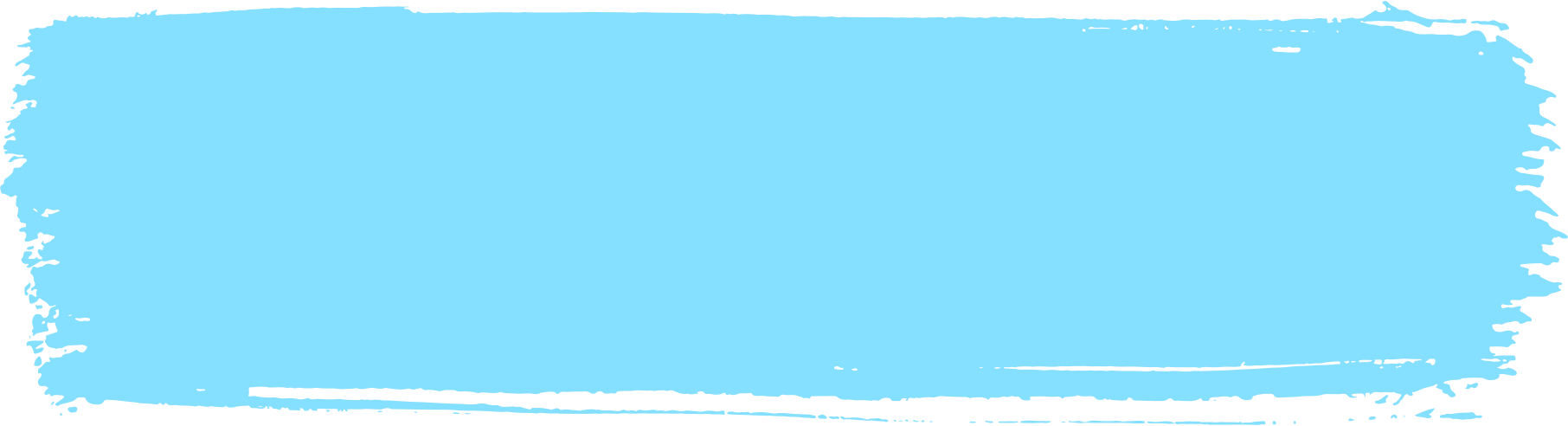 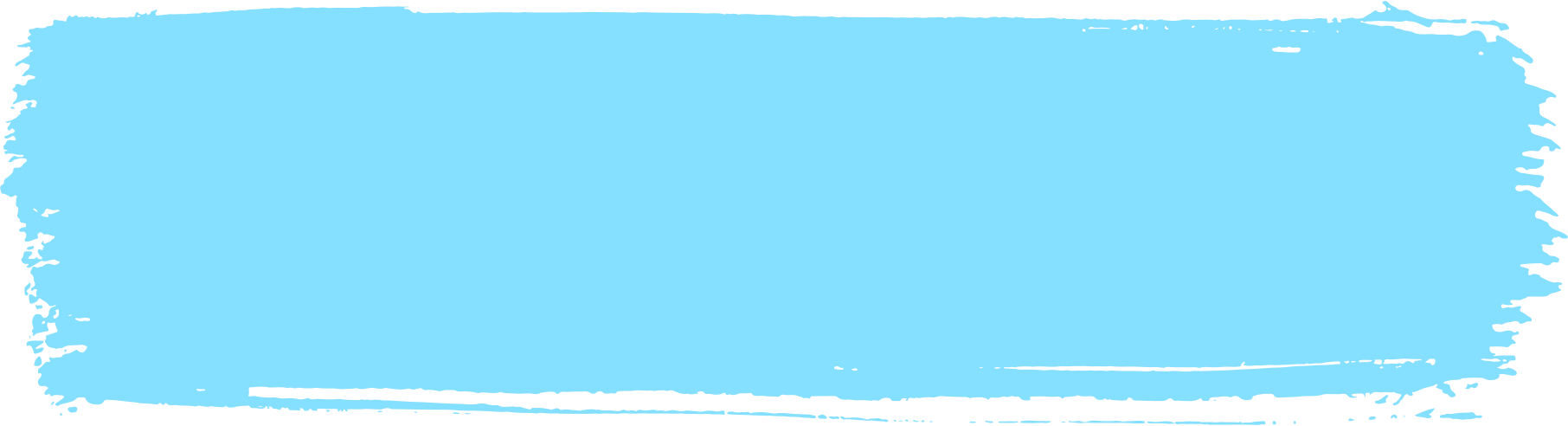 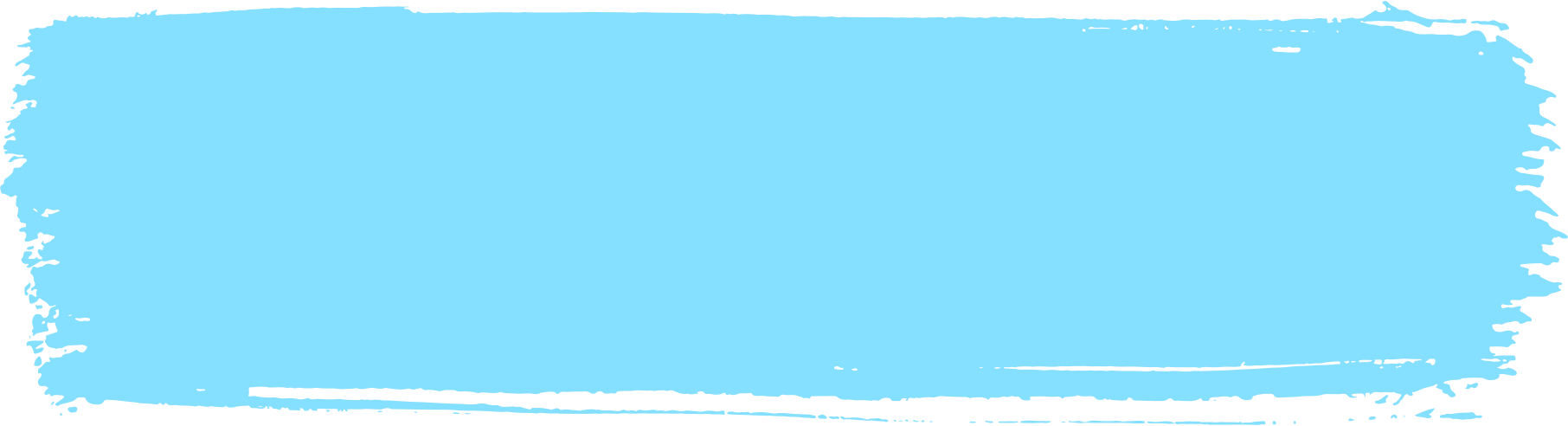 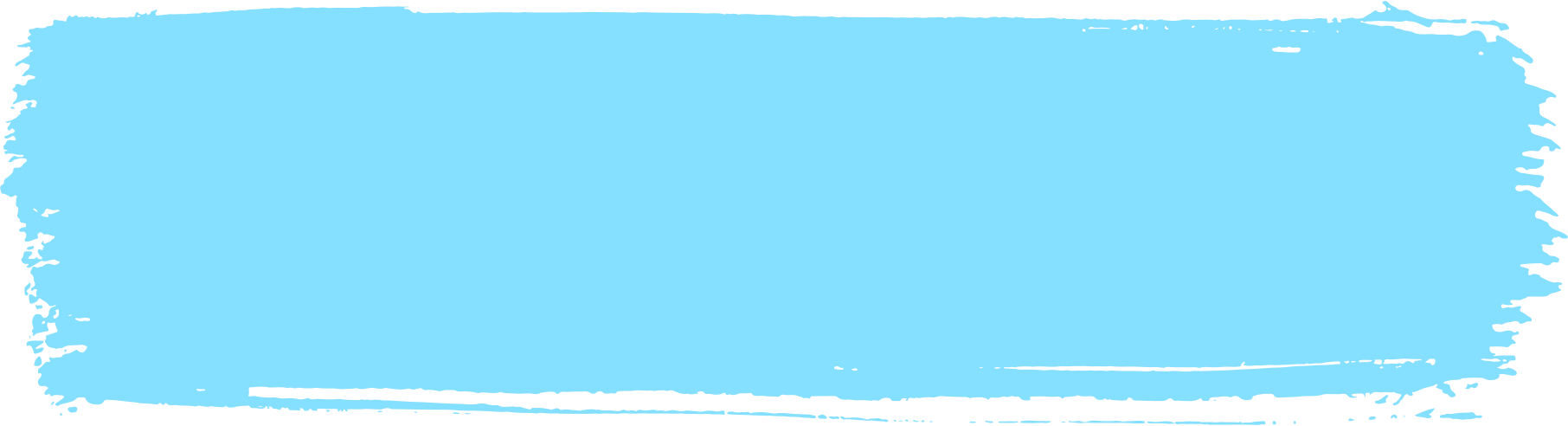 43 dm2
43 cm2
43 m2
260 m2
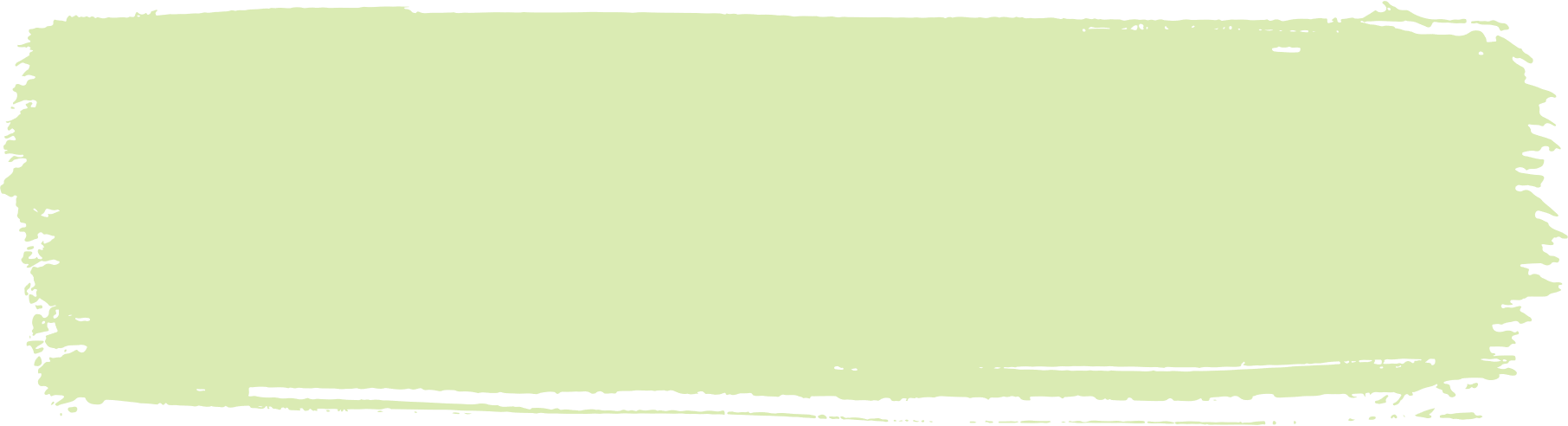 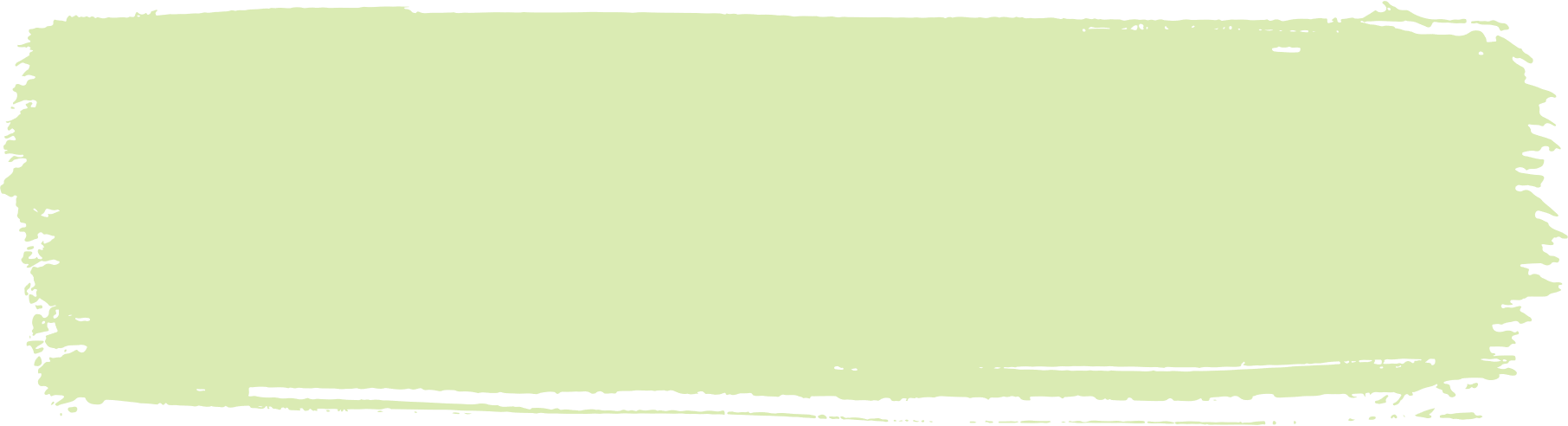 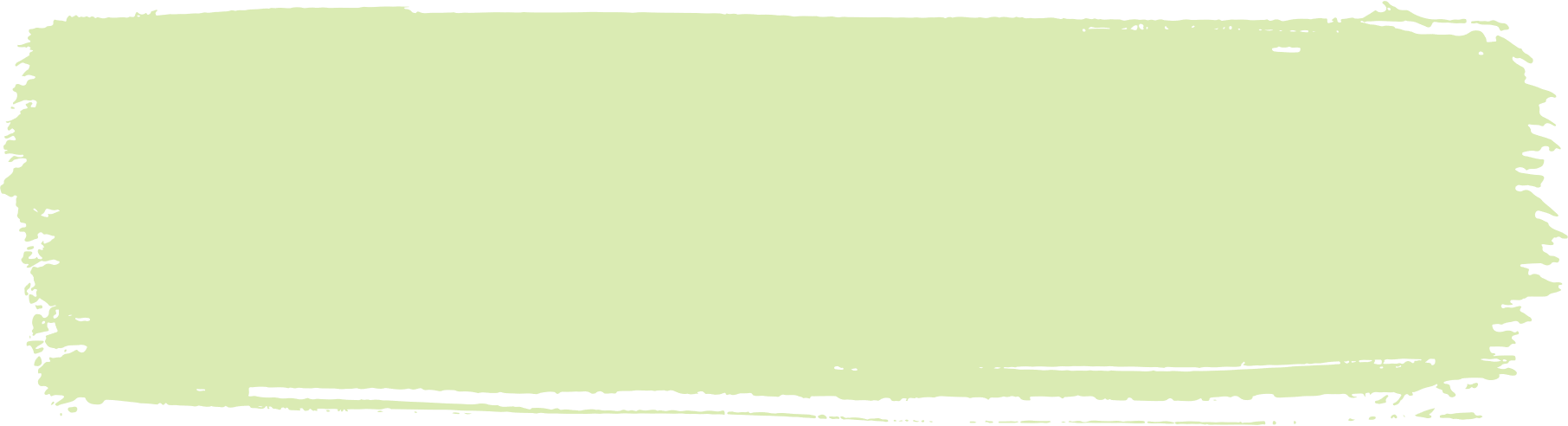 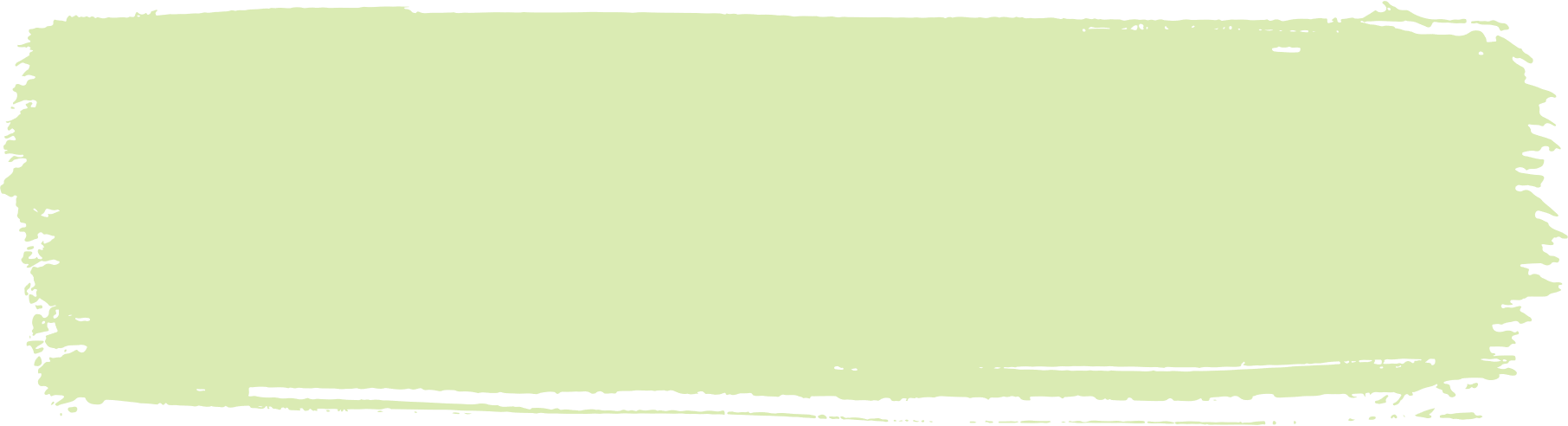 Bốn mươi ba xăng-xi-mét vuông
Bốn mươi ba mét vuông
Hai trăm sáu mươi mét vuông
Bốn mươi ba đề-xi-mét vuông
[Speaker Notes: Thiết kế: Hương Thảo – Zalo 0972.115.126. Các nick khác đều là giả mạo, ăn cắp chất xám]
Chọn số đo phù hợp với diện tích của mỗi đồ vật dưới đây
2
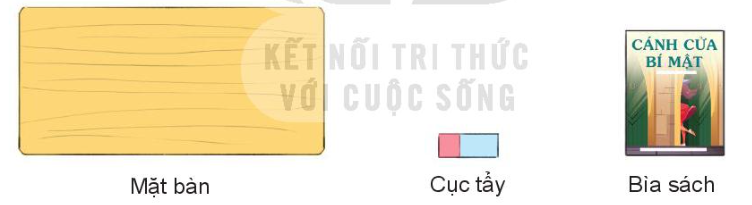 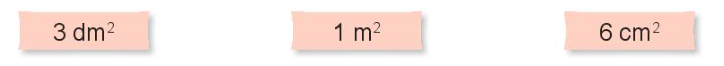